Handwriting:Wednesday 20th January 2021
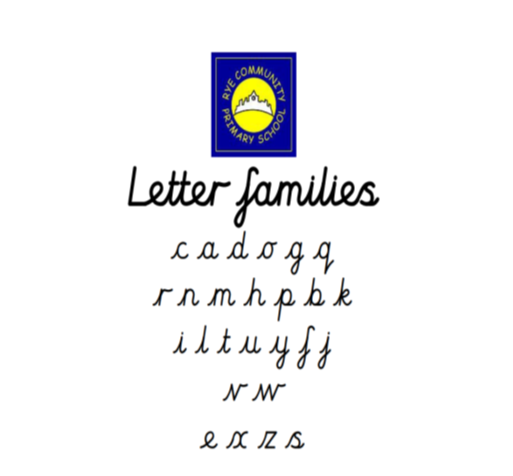 Before we begin...let's look ready to write!
Place both feet flat on the floor.
Move your elbows so they’re resting off the edge of the desk. 
Move your bottom to the back of the chair. 
Lean your head and shoulders slightly forward. 
Keep your knees bent at a 90o angle.
Top exit letters:Whole words joining to group 1
Group 1 (cadogq)
Practice a line of each word
accompany
committee
conscience
determined
individual
opportunity
rhythm
Dictation: Your grown-up will read you the following sentence (behind the rectangle). Without looking at the board, write the sentences in your neatest handwriting.
Dictation:The committee have decided to give you this opportunity because you are so determined. .